International Students
Tisha Carter-Smith
Background: Based on actual events
A recent situation has presented itself on campus where it has become evident that a new policy needs to be created, pertaining to international students, seeking degrees at Simpson College, who:
1) do not successfully complete a semester
2) become noncompliant with the terms of their VISA status
3) the chain of command for dealing with student grievances regarding immigration concerns
Outcome
We agreed not to create a new policy, but rather a new protocol for faculty to follow.
Does not successfully complete a semester
Steps
The “incomplete” form would include a box for students to indicate if they are an international student. 
If they so indicate, one of the Designated School Officials (DSO) would be flagged to have a discussion with the student. 
The DSO are the ones who a specifically designated to request VISAS, report changes of student status, etc. to the U.S. Immigration Service. At Simpson College, they are Keyah Levy, Paula, Kueter, Mathew Kaye (the Primary), and myself. 
The DSO needs to assess the student’s grade, program end date, as well as VISA status.
Does not successfully complete a semester
Steps continued
The DSO will contact the faculty and/or student’s academic advisor about whether opportunities for complete coursework are in alignment with immigration policy.
It will not be responsibility of faculty to know the status of any particular international student nor immigration policy pertaining to any student. Therefore, faculty may expect guidance from a DSO, regarding timelines and/or deadline dates that may be awarded to international students.
Becomes noncompliant with the terms of their VISA status
Chain of command for dealing with student grievances regarding immigration concerns
Completing "Incompletes" remotely
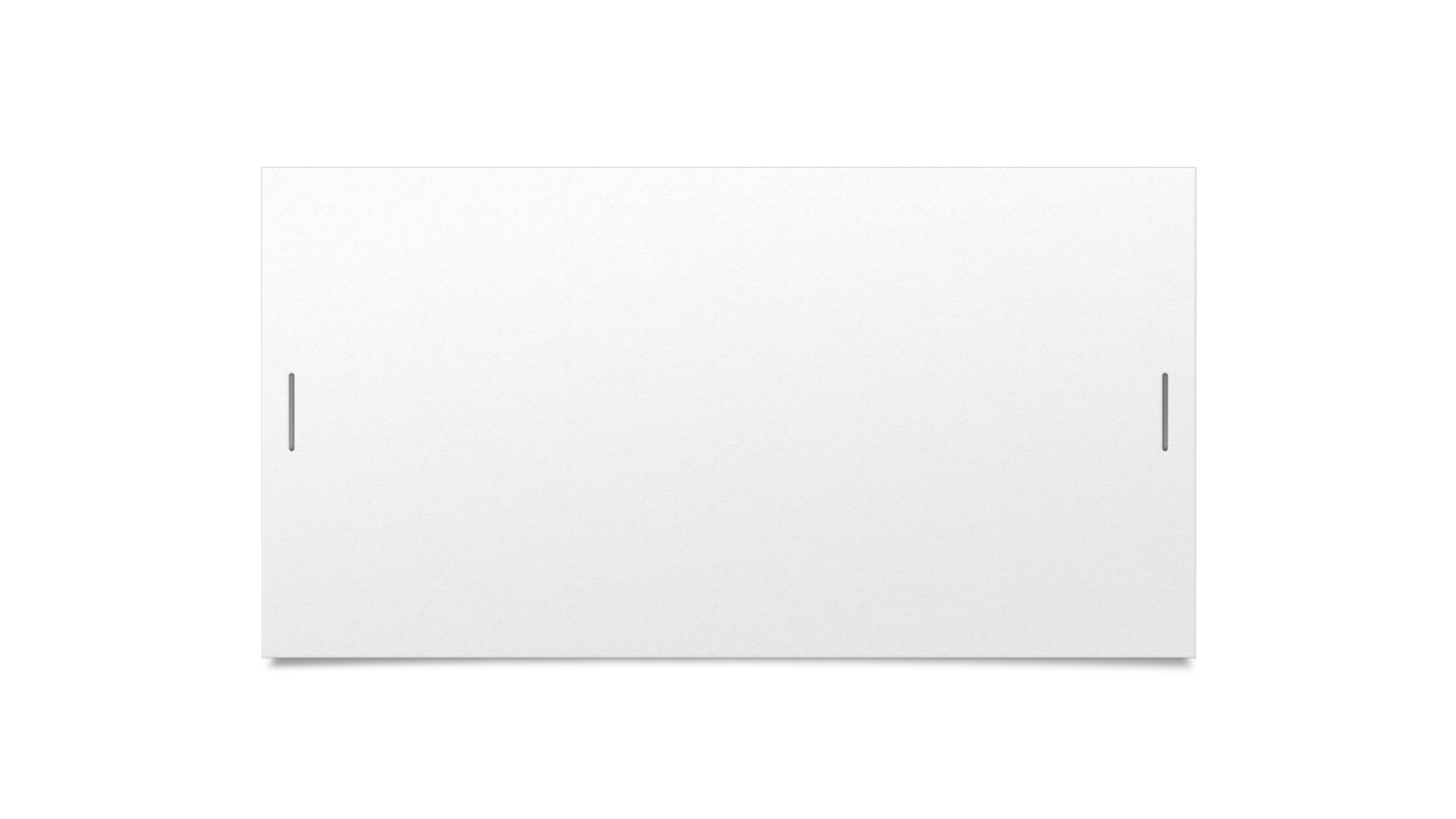 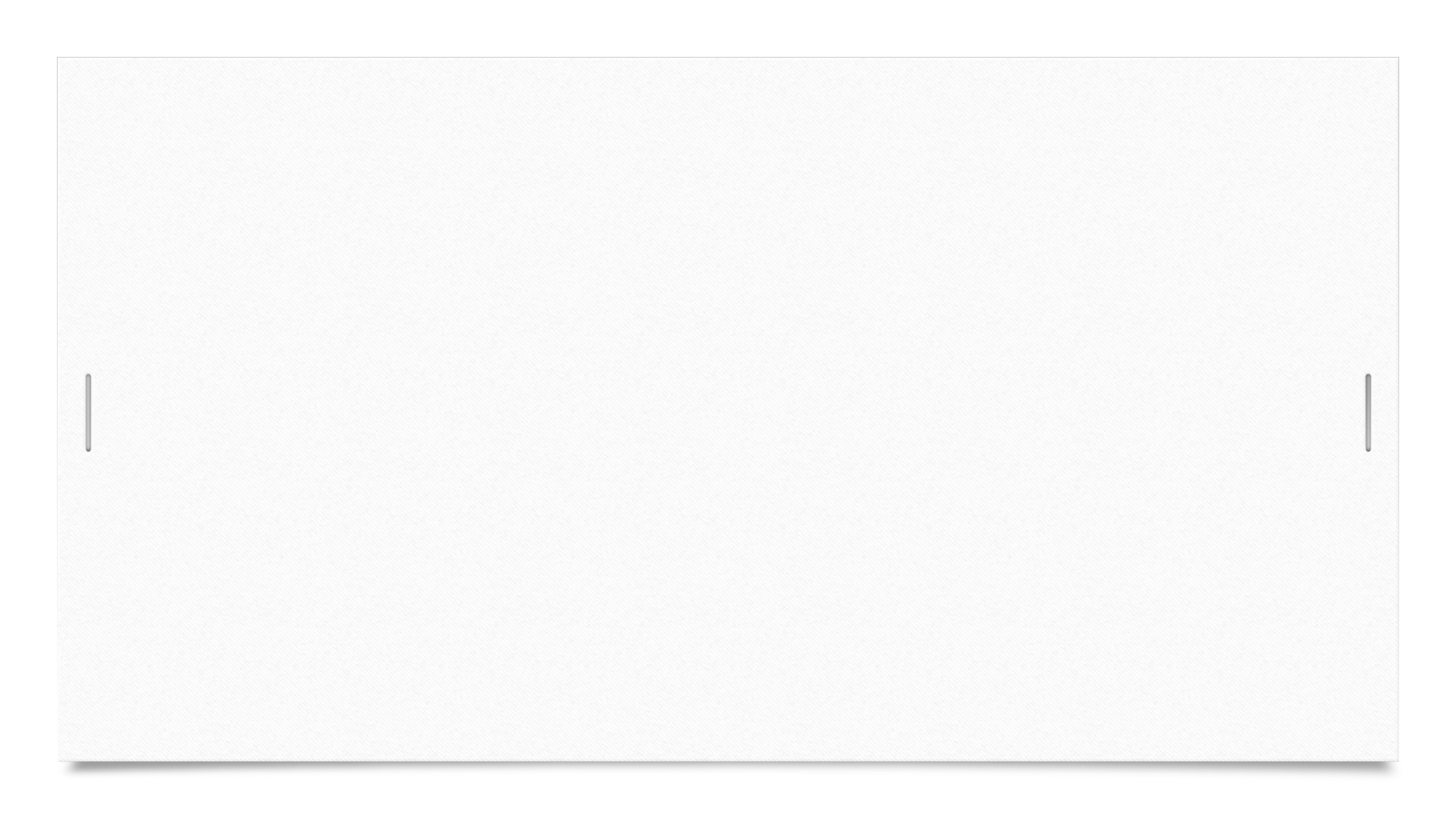 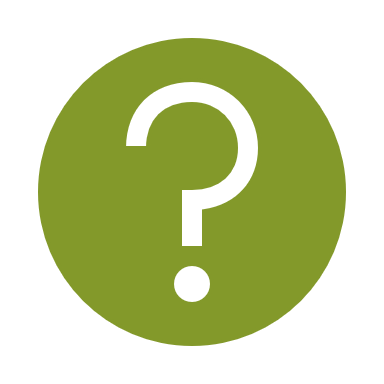 Questions
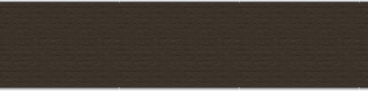 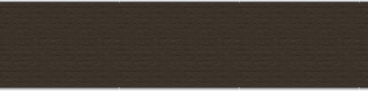 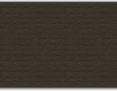 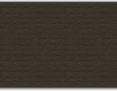